QUESTION
WORLD ASSOCIATION OF TECHNOLOGY TEACHERS
CONIC SECTIONS
https://www.facebook.com/groups/254963448192823/	technologystudent.com © 2023
PLAN VIEW
V.Ryan © 2023
4
HELPFUL LINK:
https://technologystudent.com/despro_3/conic2.html
3
5
A CIRCULAR CONE IS ‘INTERSECTED’ BY A 45 CUTTING PLANE
(see the three diagrams below).
Complete the front, side and plan views of the cone, clearly showing the conic
2
6
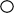 V.Ryan © 2023
1
7
section.
Include the True Shape of the conic section
8
12
HELPFUL LINK
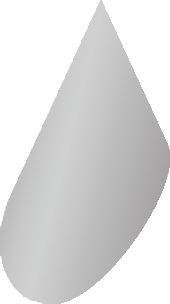 9
11
INTERSECTING PLANE
10
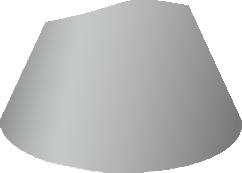 CIRCULAR CONE


INTERSECTING PLANE
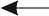 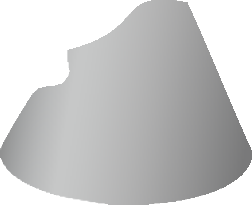 80mm
CIRCULAR CONE
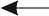 45
o
CONIC SECTION
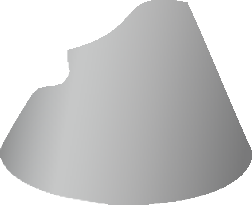 1 2
12
3
11
4
5
9
6	7
8
10
FRONT VIEW
SIDE VIEW
80mm